JWST Help Desk
Stacey Bright
JWST Help Desk Deputy
MIRI Team
ESAC 2017 JWST Workshop
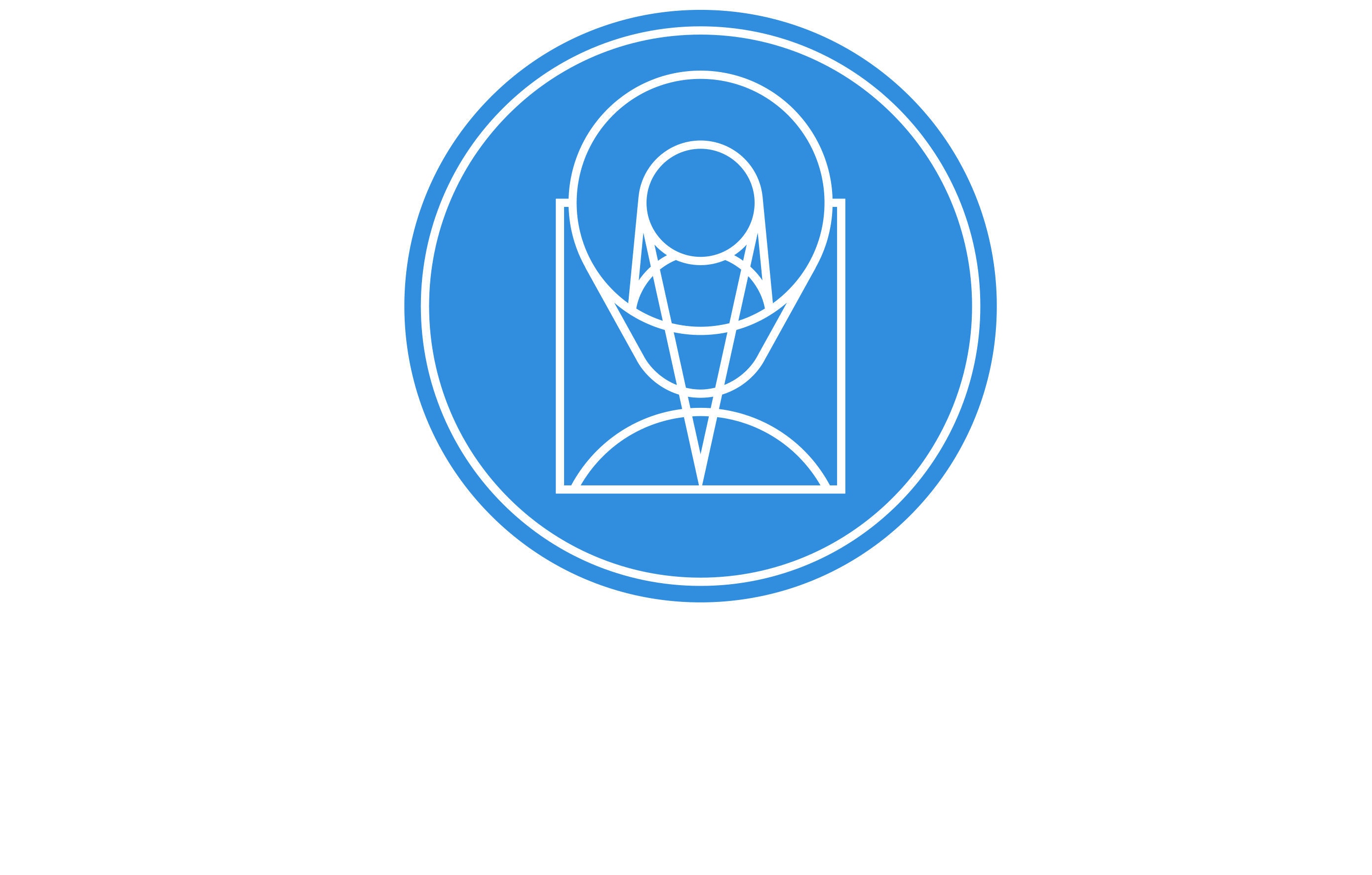 JWST Help Desk– jwsthelp.stsci.edu
jwsthelp.stsci.edu
Not using email or phone number previously used by HST
Faster service by self-selecting topics
JDOX integrated for searching
Knowledge Base articles updated frequently
News and Announcements posted
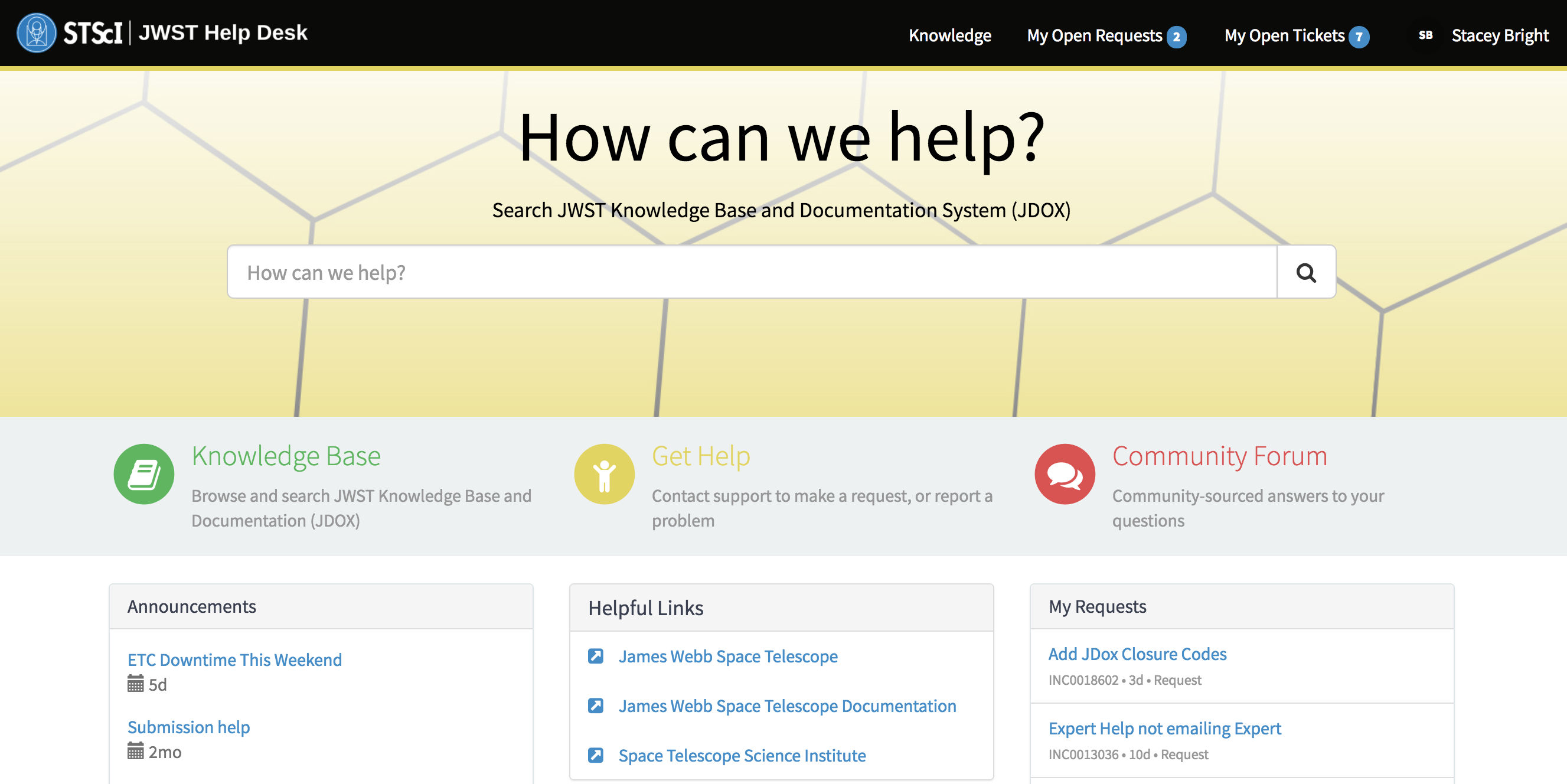 ESAC JWST Workshop 2017 - Madrid
JWST Help Desk– jwsthelp.stsci.edu
jwsthelp.stsci.edu
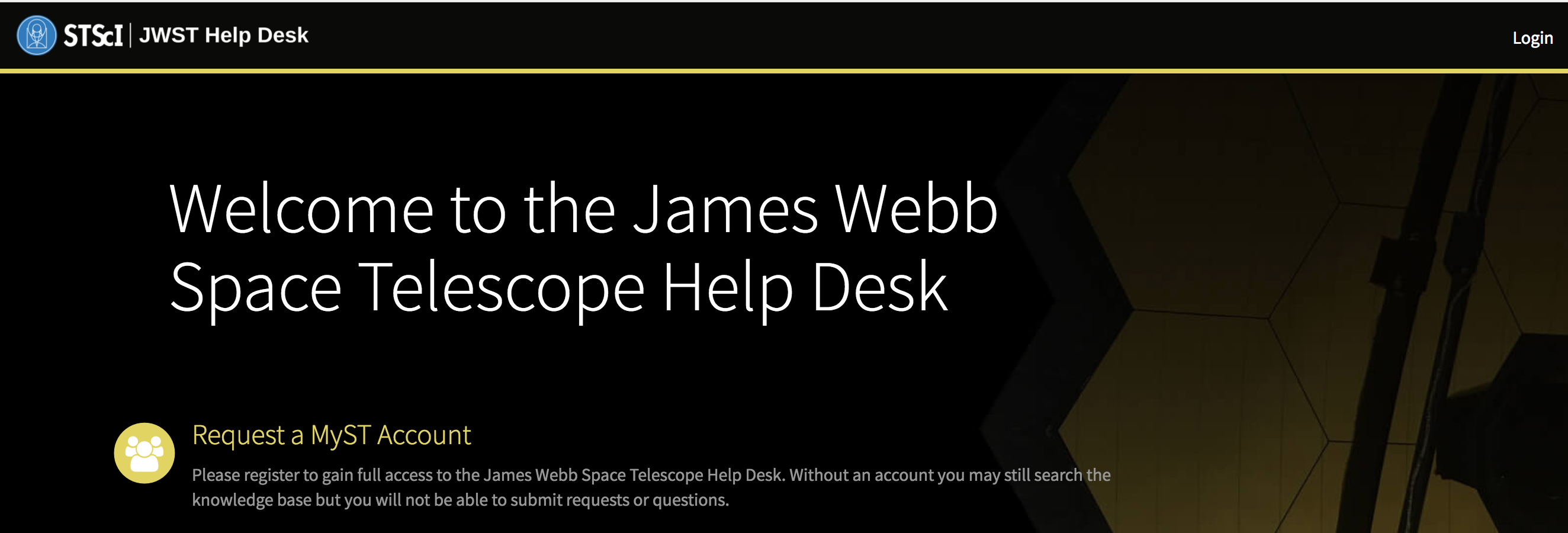 Use MyST account
ESAC JWST Workshop 2017 - Madrid
JWST Help Desk– jwsthelp.stsci.edu
1. Search:
Returns both JDOX and Knowledge Base articles
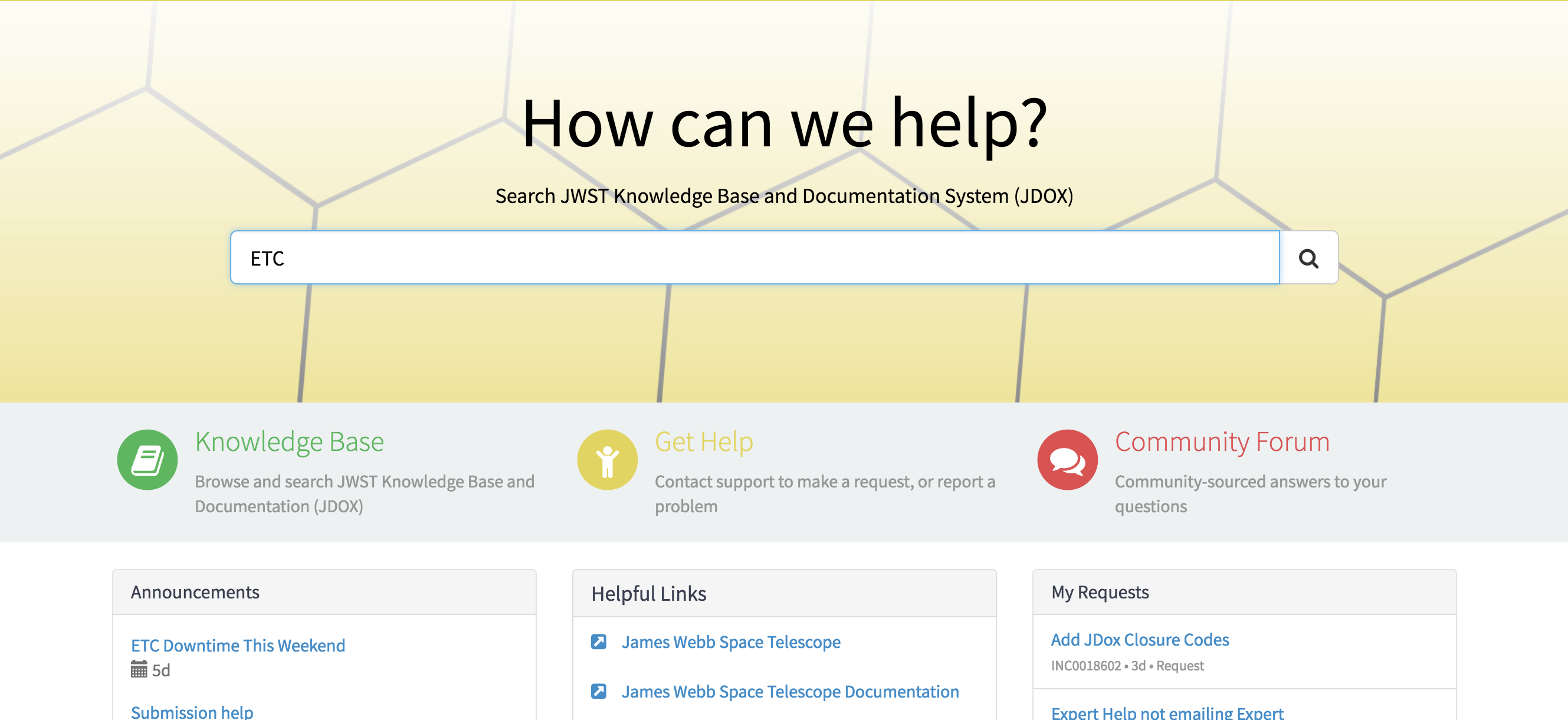 ESAC JWST Workshop 2017 - Madrid
JWST Help Desk– jwsthelp.stsci.edu
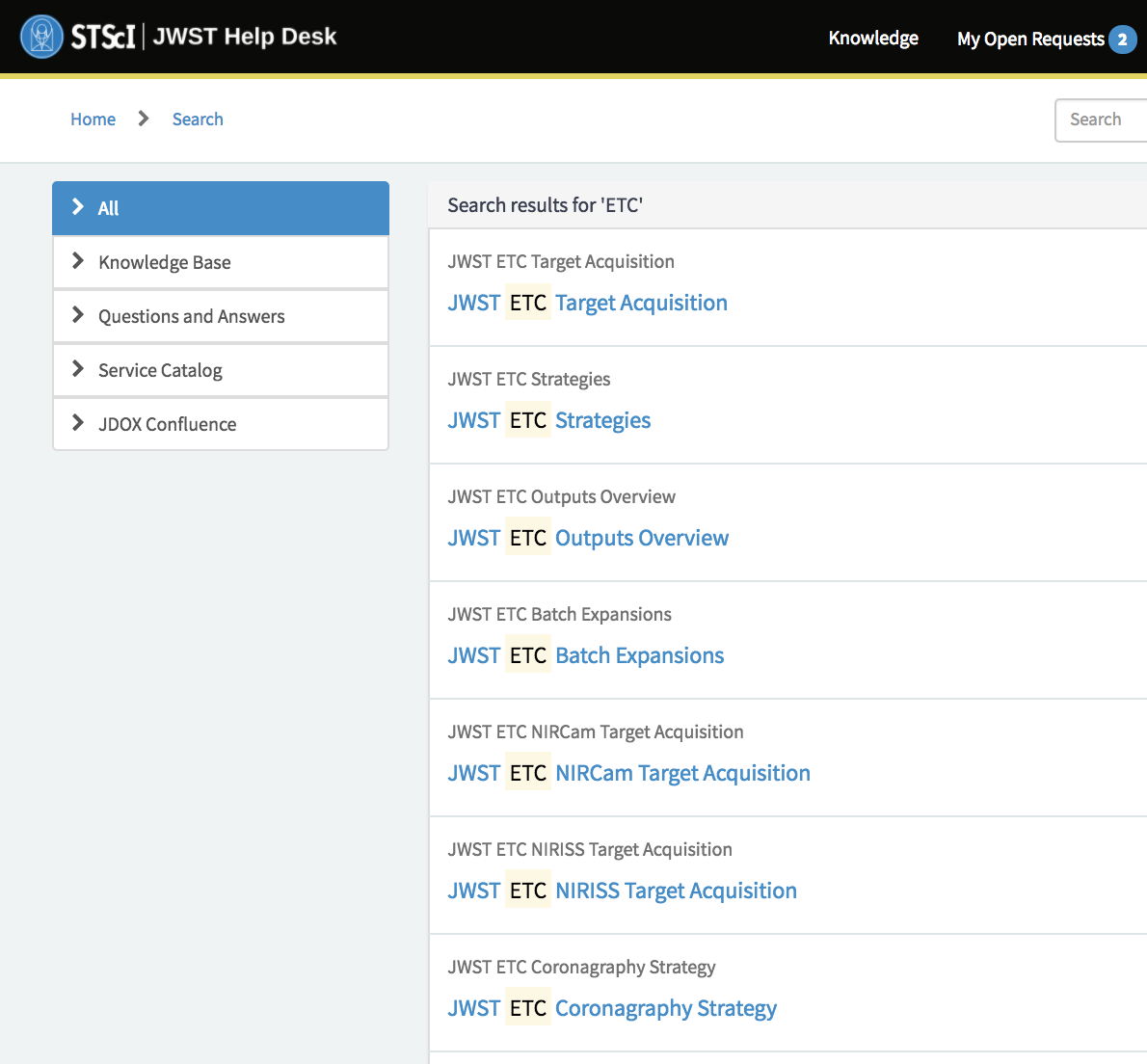 1. Search:
Initial results shows all results,  with JDOX articles first
ESAC JWST Workshop 2017 - Madrid
JWST Help Desk– jwsthelp.stsci.edu
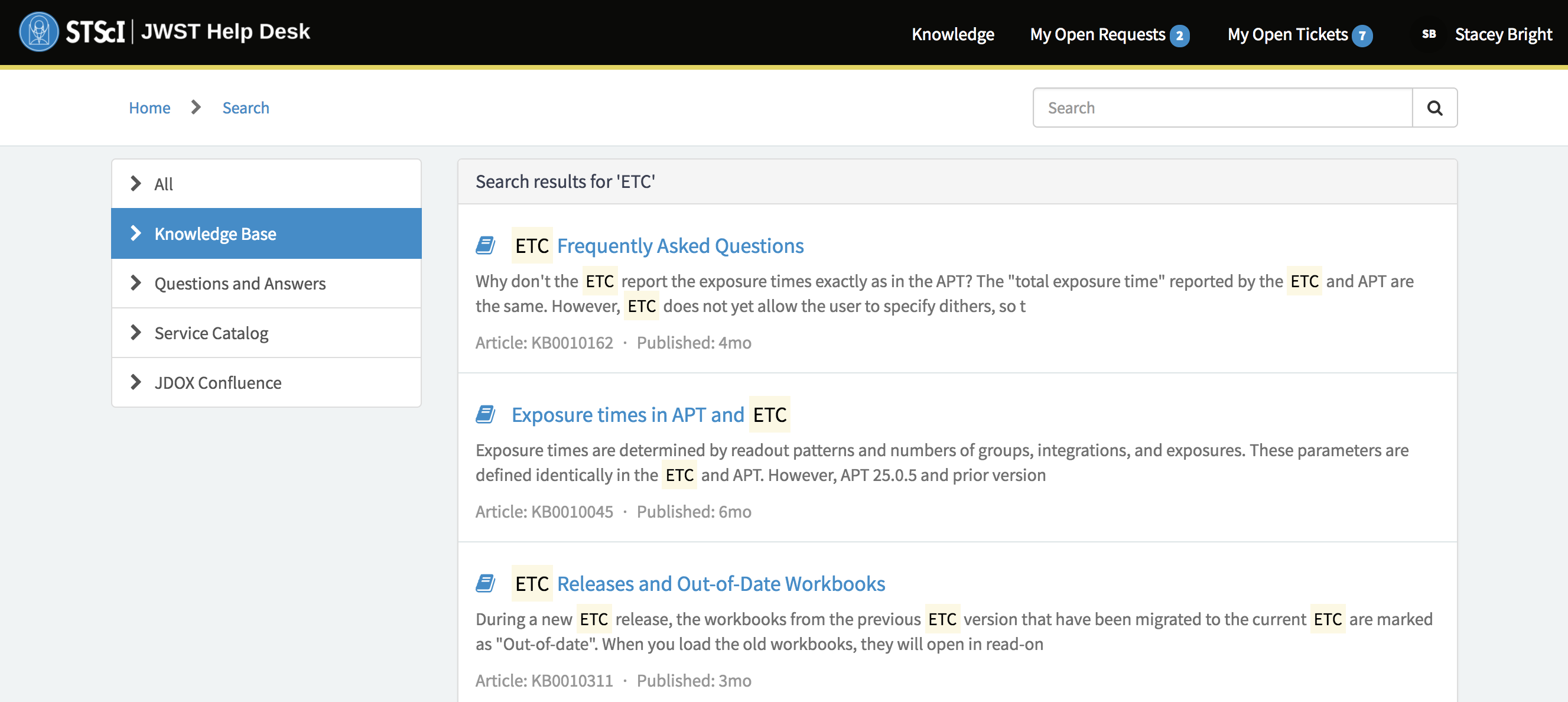 1. Search:
Results show JDOX articles first
Use sidebar tree to filter for other articles
ESAC JWST Workshop 2017 - Madrid
JWST Help Desk– jwsthelp.stsci.edu
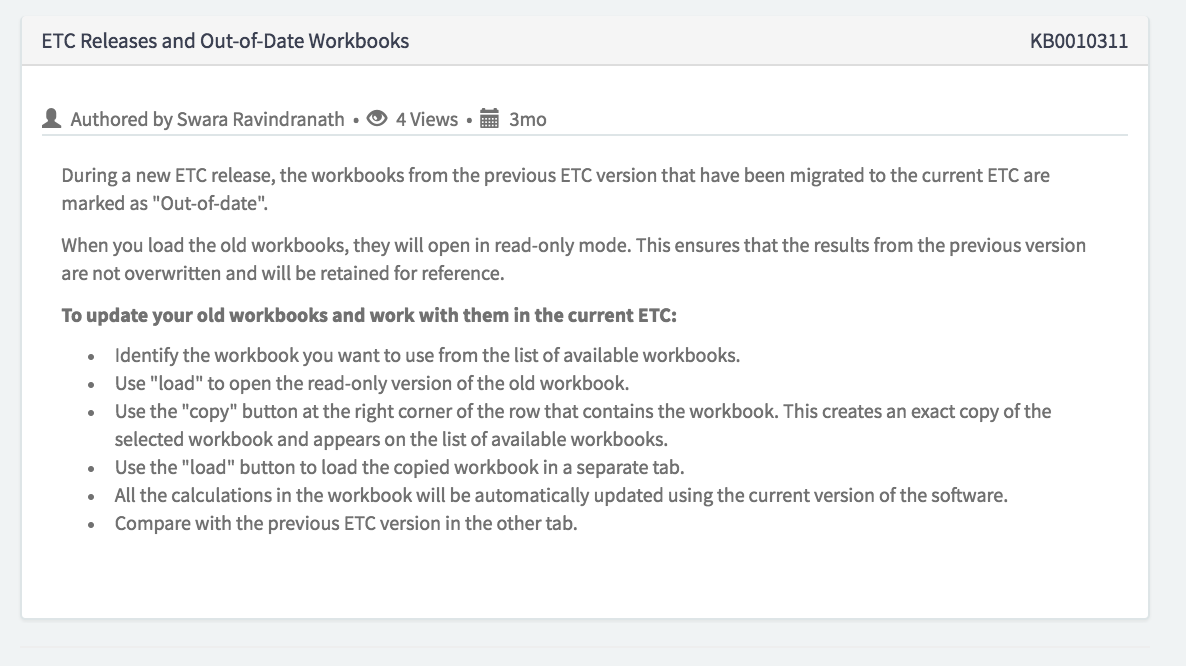 1. Search:
Results show JDOX articles first
Use sidebar tree to filter for other articles
Knowledge Base article example:
ESAC JWST Workshop 2017 - Madrid
JWST Help Desk– jwsthelp.stsci.edu
2. Get Help:
Ask a question
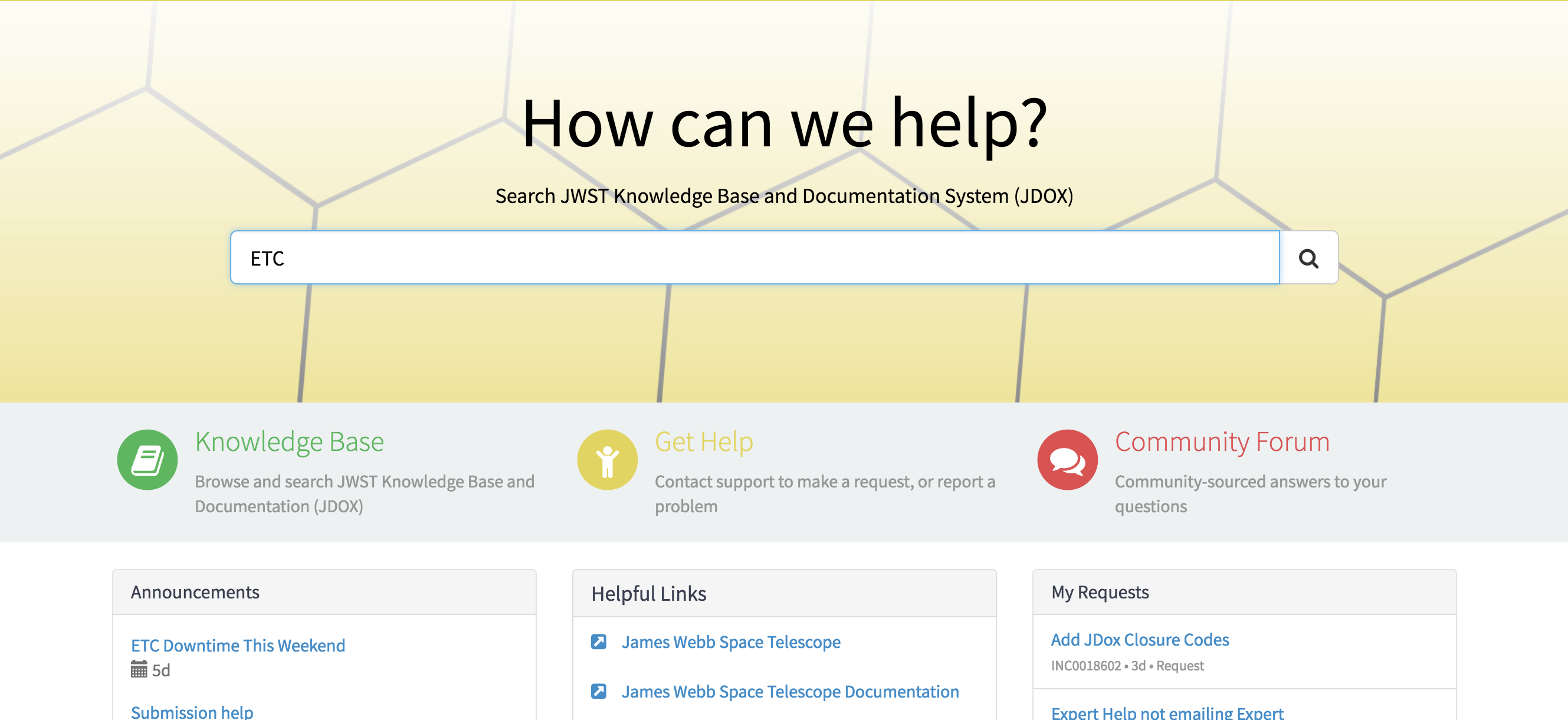 ESAC JWST Workshop 2017 - Madrid
JWST Help Desk– jwsthelp.stsci.edu
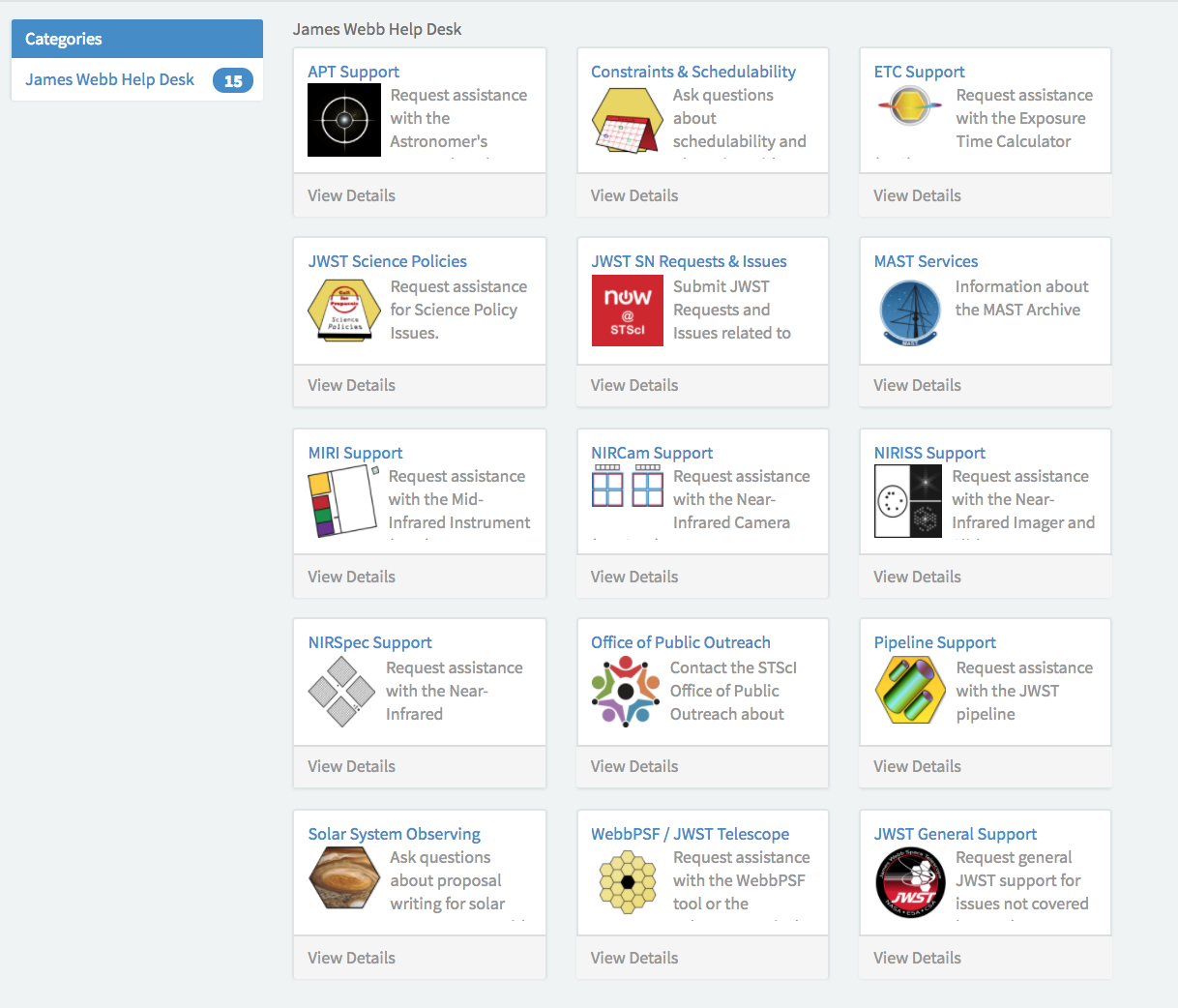 2. Get Help:
Ask a question
Many ”Catalogs” to choose from to get an answer quicker
Or choose “General”
ESAC JWST Workshop 2017 - Madrid
JWST Help Desk– jwsthelp.stsci.edu
2. Get Help:
General Information/Description
Includes link to Known Issues and FAQ
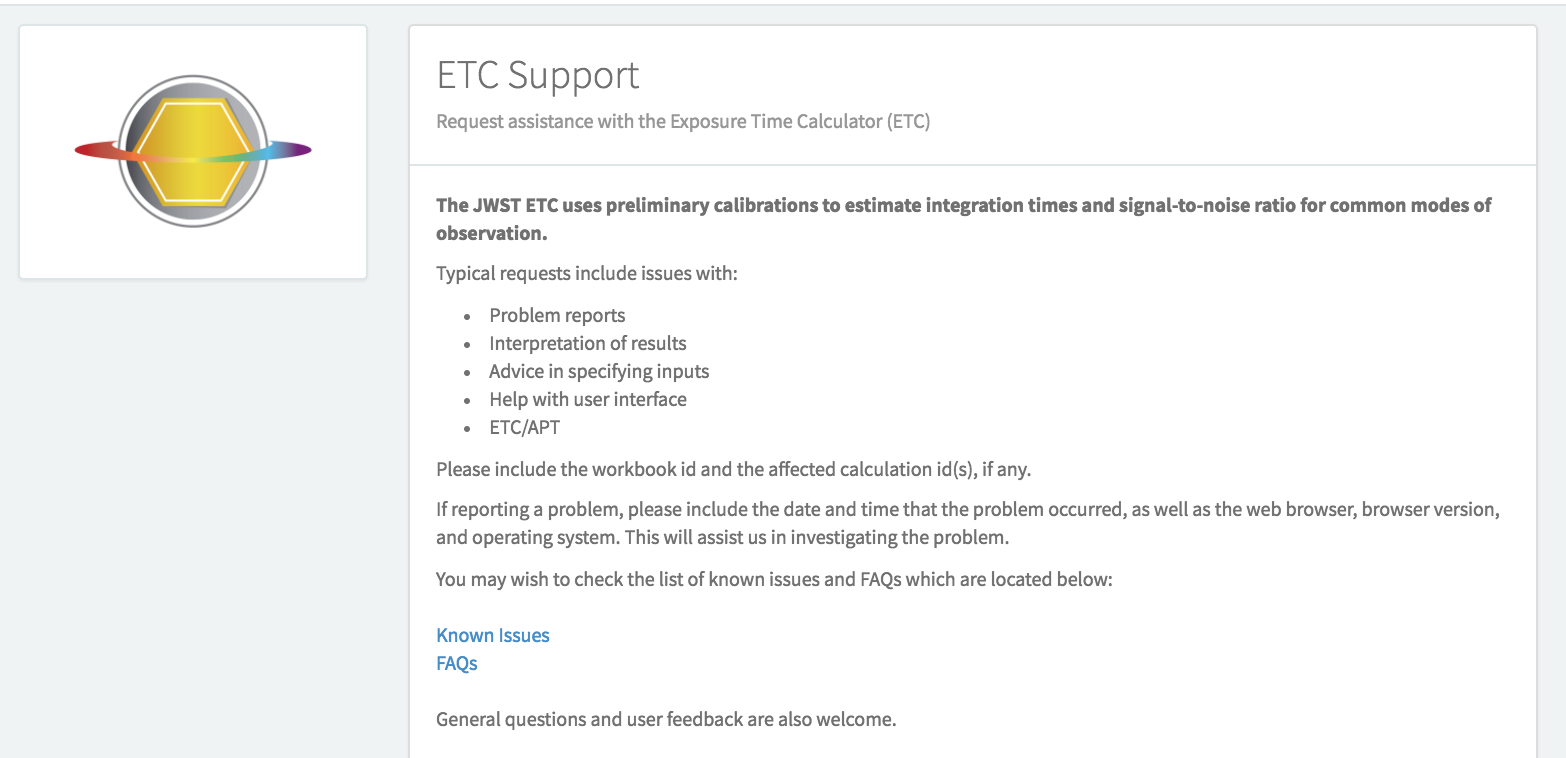 ESAC JWST Workshop 2017 - Madrid
JWST Help Desk– jwsthelp.stsci.edu
2. Get Help:
General Information/Description
Proprietary?
Catalog Specific Information
Workbook ID, etc
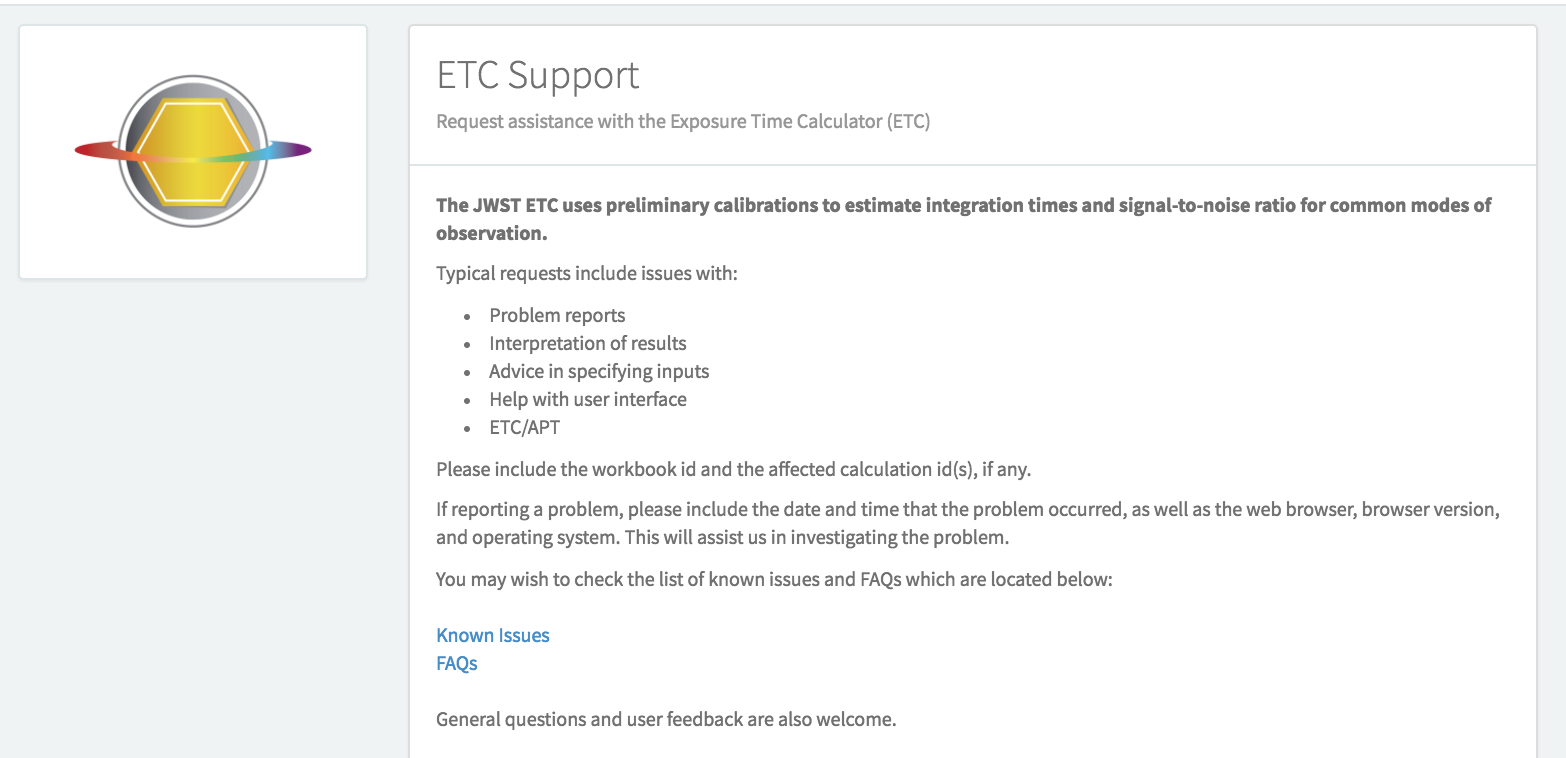 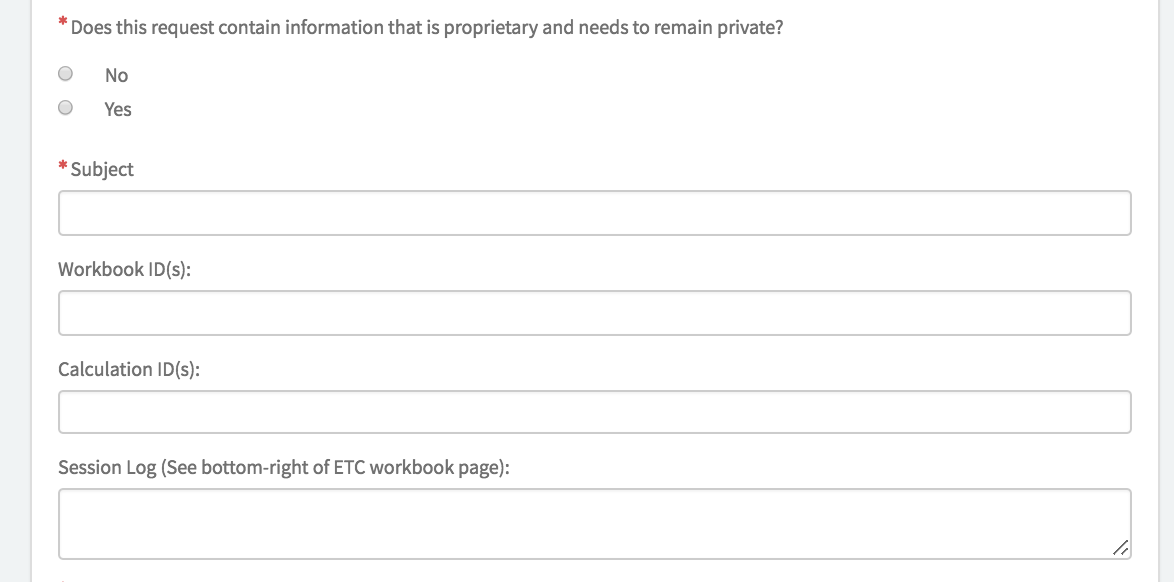 ESAC JWST Workshop 2017 - Madrid
JWST Help Desk– jwsthelp.stsci.edu
2. Get Help:
General Information/Description
Proprietary?
Catalog Specific Information
Workbook ID, etc
Add collaborators
Add attachments
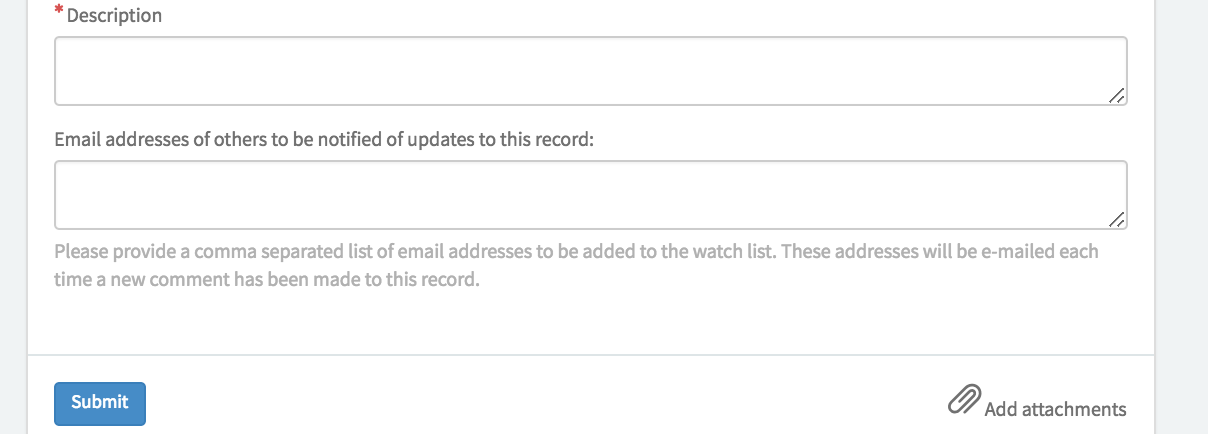 ESAC JWST Workshop 2017 - Madrid
JWST Help Desk– jwsthelp.stsci.edu
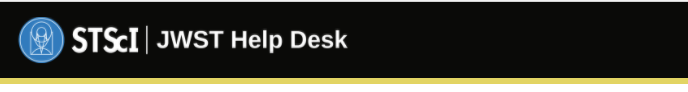 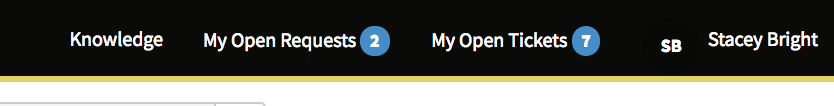 3. Answers:
Viewable within HelpDesk via “My Open Tickets” tab or home page
Also sent via email
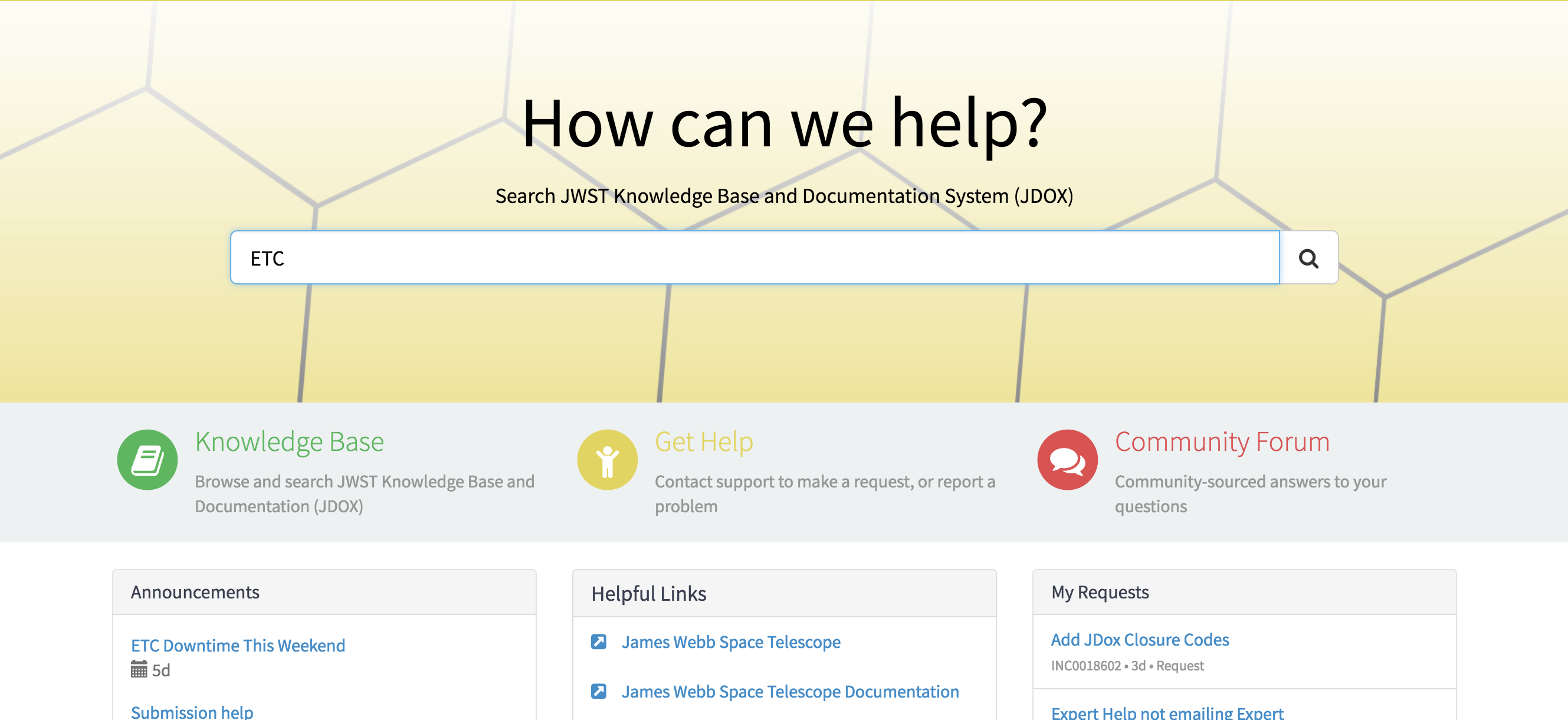 ESAC JWST Workshop 2017 - Madrid
JWST Help Desk – jwsthelp.stsci.edu
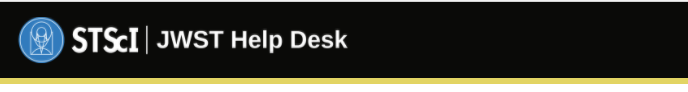 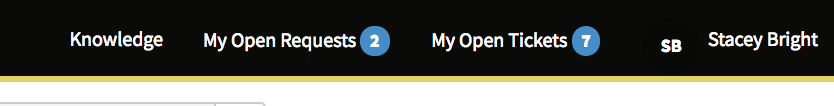 3. Answers:
Viewable within HelpDesk via “My Open Tickets” tab or home page
Also sent via email 
Answers shown in chat format
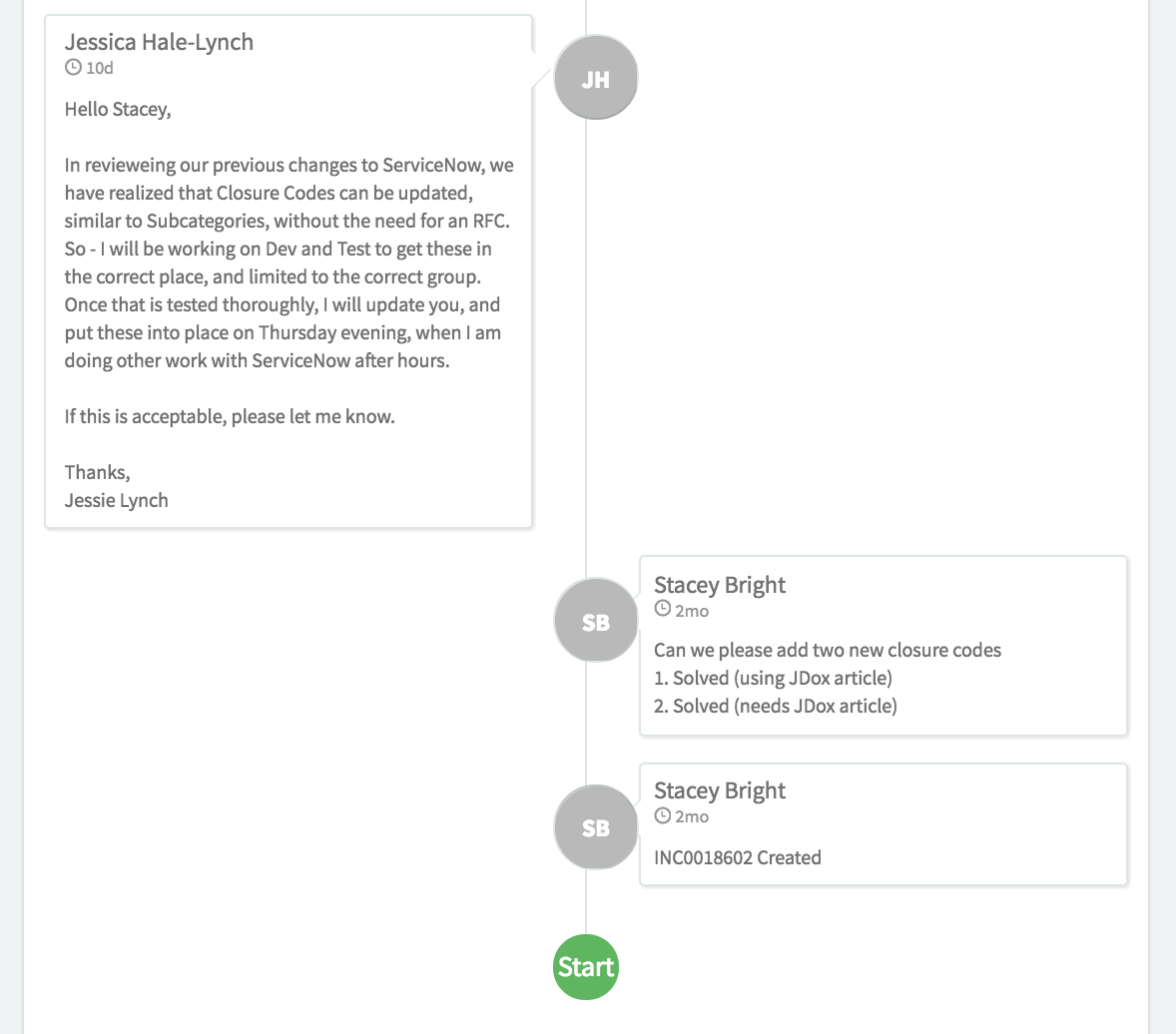 ESAC JWST Workshop 2017 - Madrid
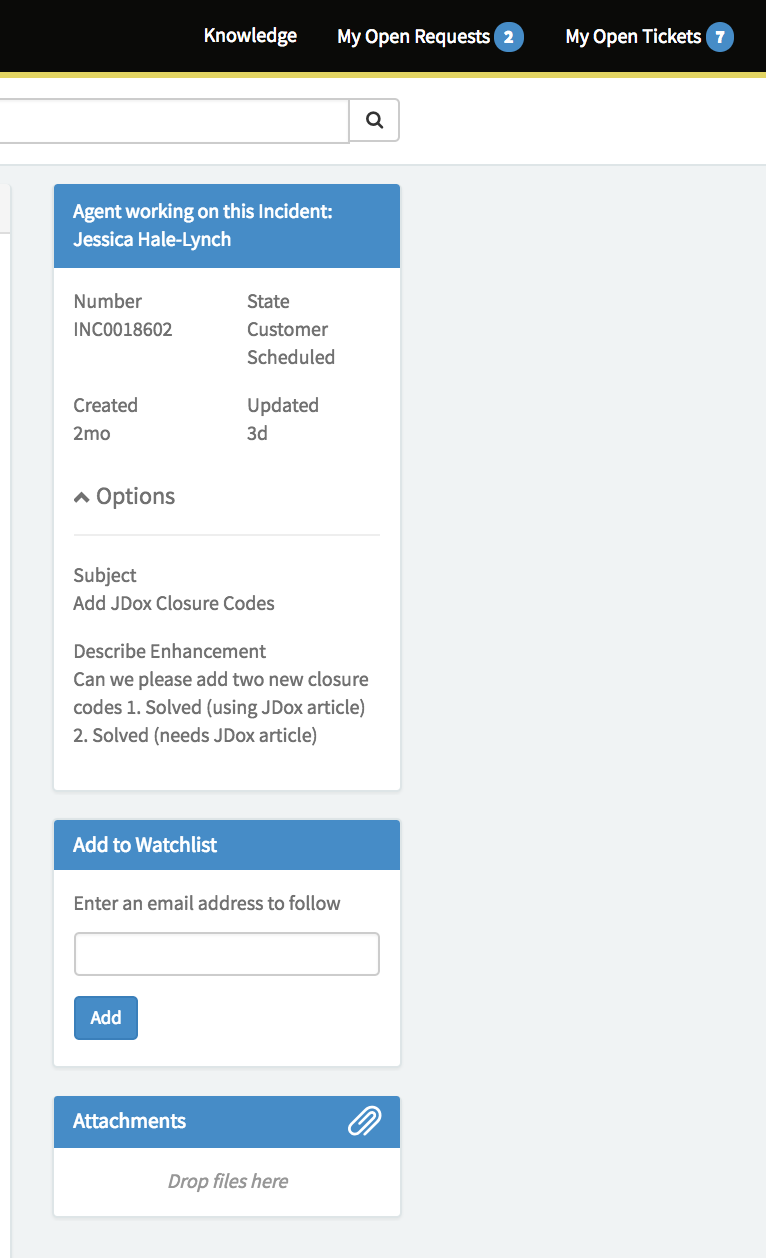 JWST Help Desk
3. Answers:
Viewable within HelpDesk via “My Open Tickets” tab or home page
Also sent via email 
Answers shown in chat format
Shows agent when assigned
Add collaborators after submitting
Upload more attachments
ESAC JWST Workshop 2017 - Madrid
JWST Help Desk– jwsthelp.stsci.edu
4. Announcements
Posted news
New releases, downtime, etc.
Helpful during deadline periods
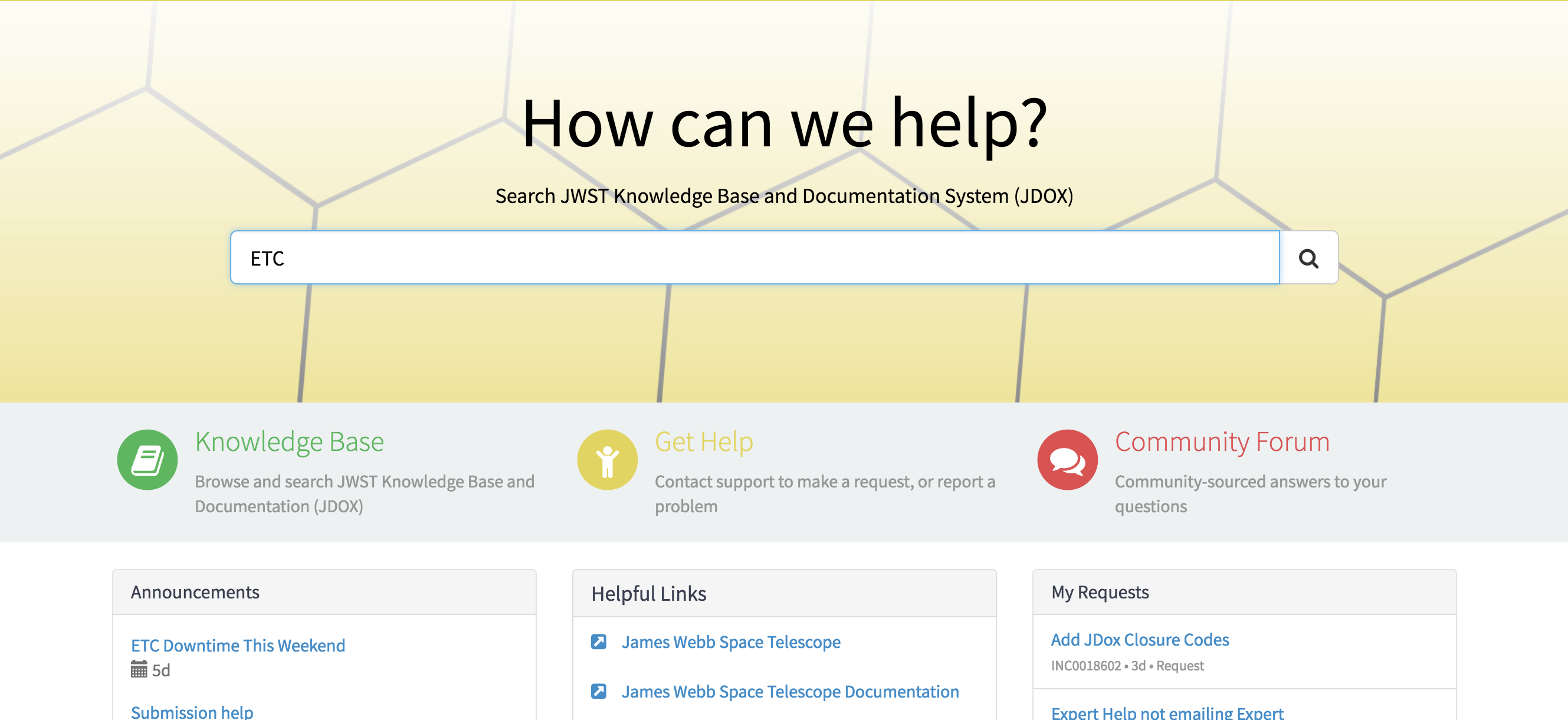 ESAC JWST Workshop 2017 - Madrid
JWST Help Desk– jwsthelp.stsci.edu
4. Community Forum
Community sourced questions and answers
Will be more populated after ERS and hopefully in use for Cycle 1
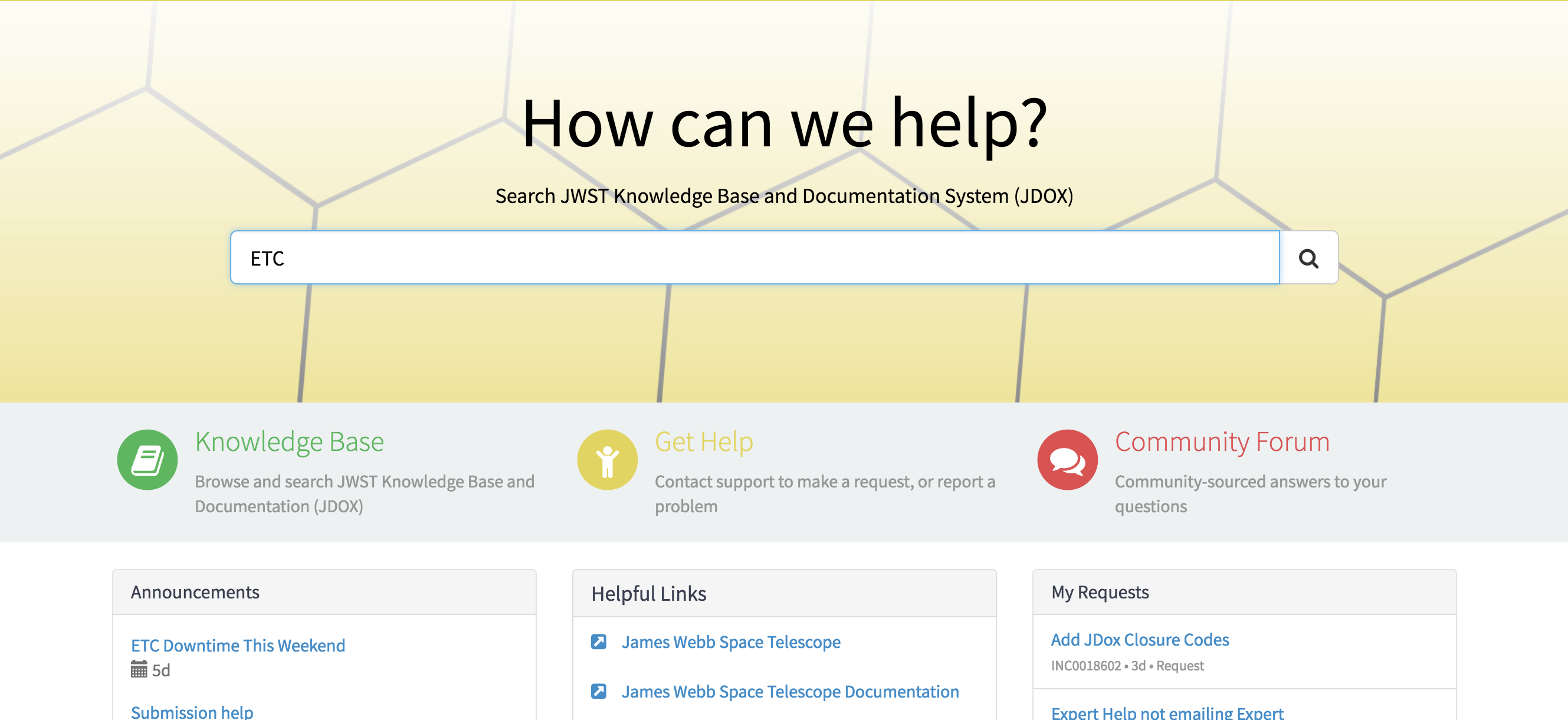 ESAC JWST Workshop 2017 - Madrid
JWST Help Desk– jwsthelp.stsci.edu
jwsthelp.stsci.edu
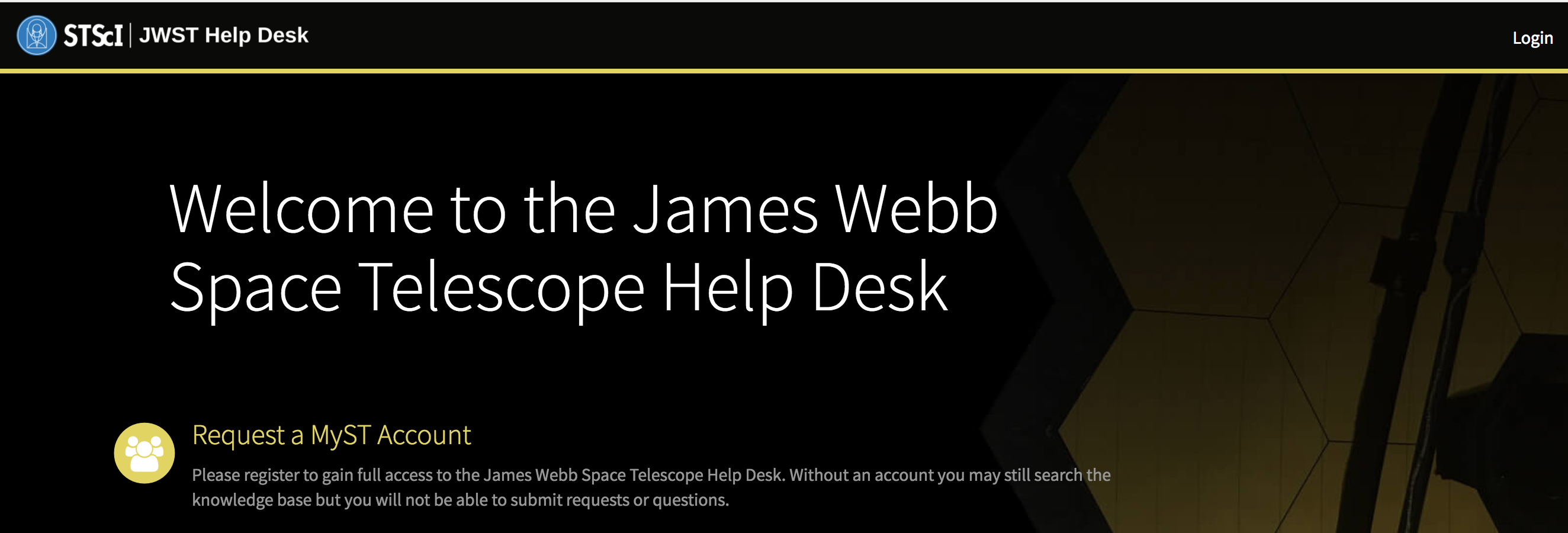 ESAC JWST Workshop 2017 - Madrid